USDA FOODS: FORECASTING FOR THE FUTURE
                       UTILIZING THE TOOLS AVAILABLE
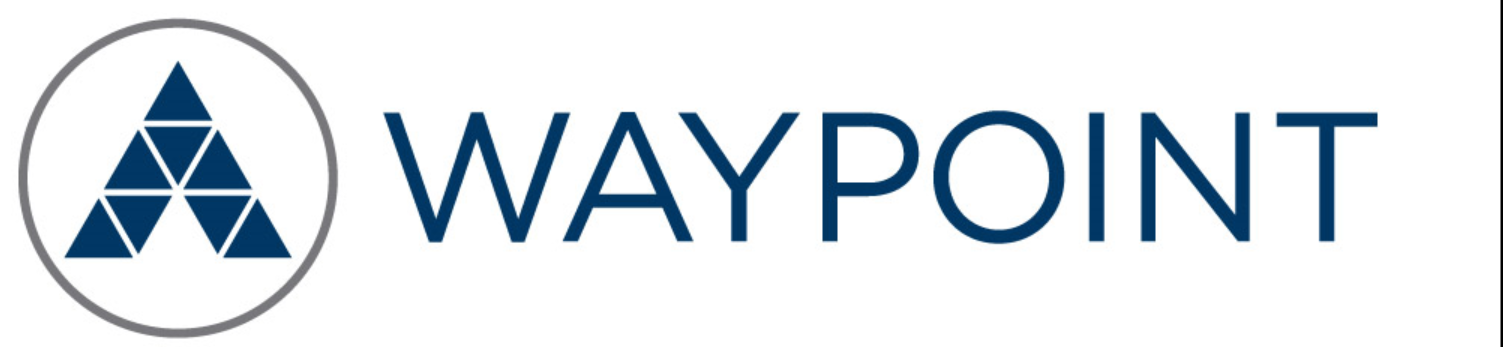 Cathy Sparks – National Commodity Director 
Cathy.sparks@asmwaypoint.com
812-272-9778
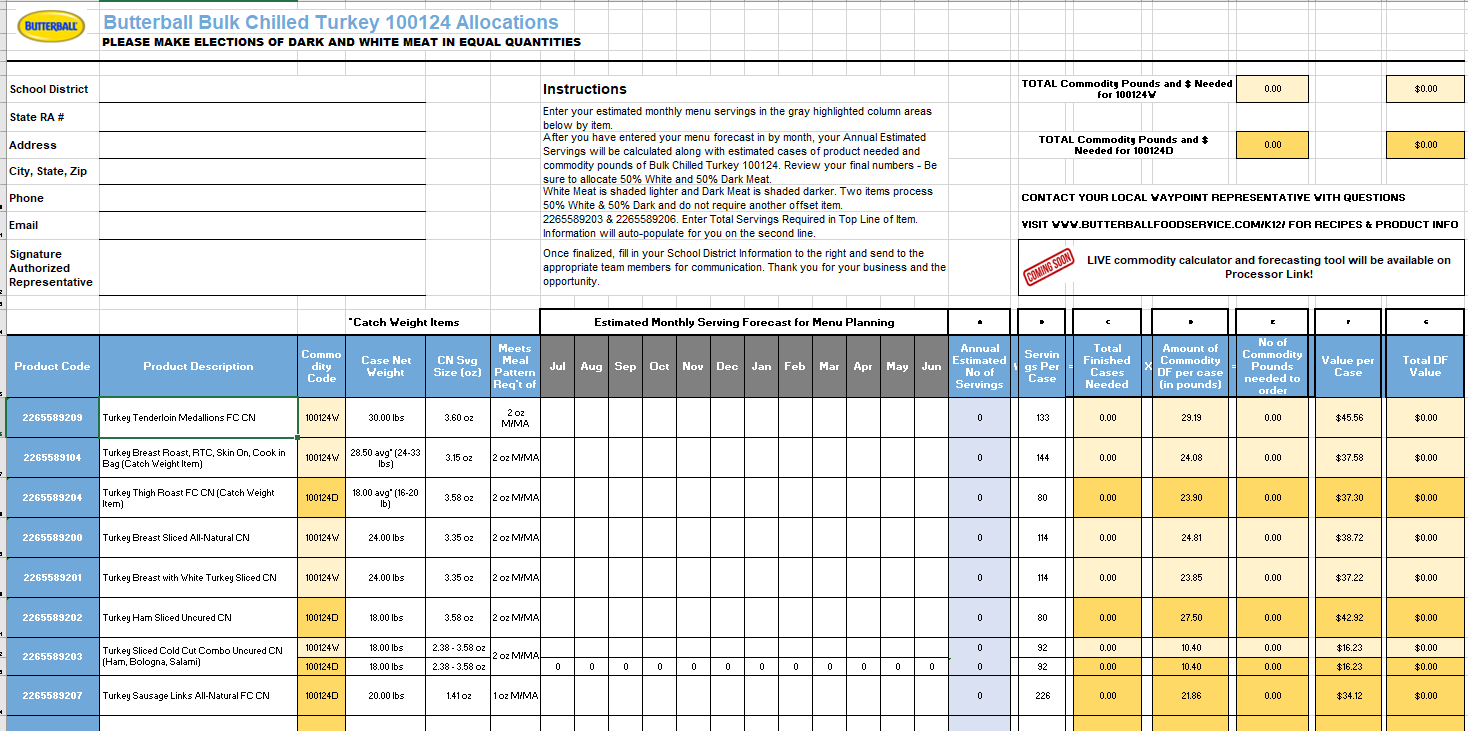 Commodity Planning Made Easy
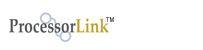 Commodity Processors who partner with Fidelis Information Systems
	 offer the ProcessorLink Calculator Service.
This new service offers you…
One‐stop management of your commodity diversions across all participating processors
Customized display showing historical purchase data to help guide you in product selection
Streamlined forecasting communication with your manufacturing partners

	For more information on this powerful new planning tool, log into your ProcessorLink   	account.  If you don’t have an account – follow the instructions below.
 
go to www.processorlink.com  
select need an account 
select school
complete the electronic form that pops up
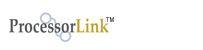 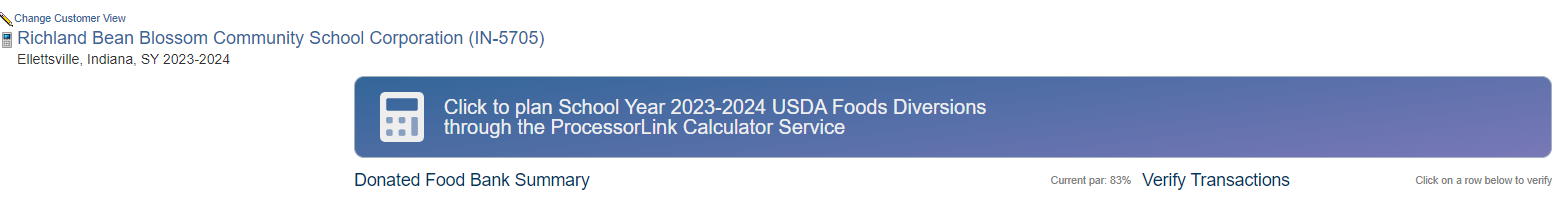 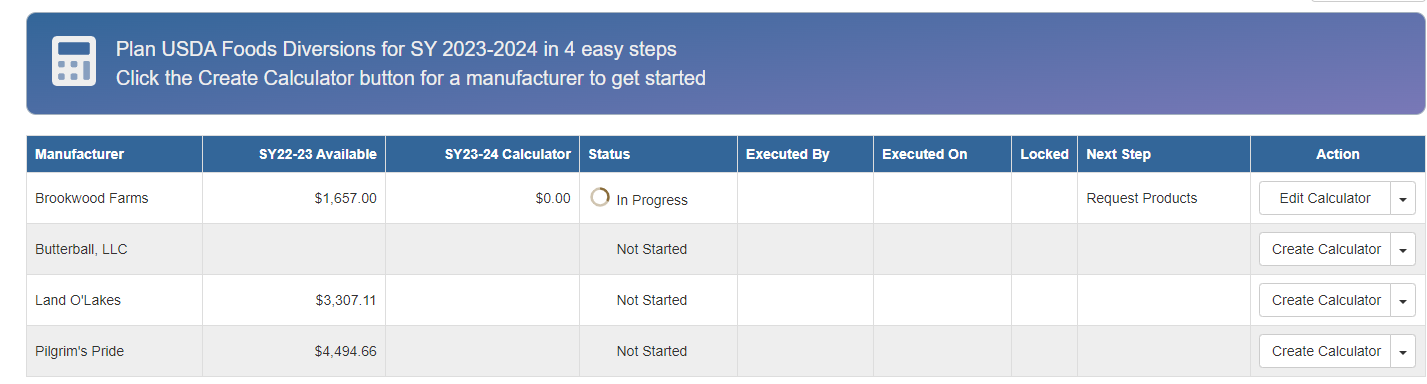 Commodity Planning Made Easy
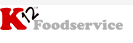 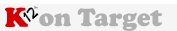 Commodity processors partnering with K12 Foodservice now offer the                        commodity planner
This new service offers you…
One‐stop management of your commodity diversions across all participating processors
Customized display showing historical purchase data to help guide you in product selection
Streamlined forecasting communication with your manufacturing partners







For more information on this powerful new planning tool, log into your K12 Foodservice account. Look for                                         
If you don’t have access–scan the QR code or go to https://www.k12foodservice.com and follow the instructions below. 

 click on 
 Select I am a Recipient Agency   
 Follow the instructions
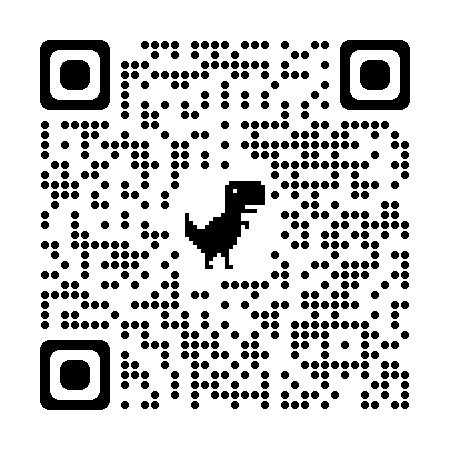 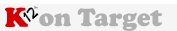 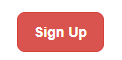 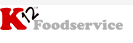 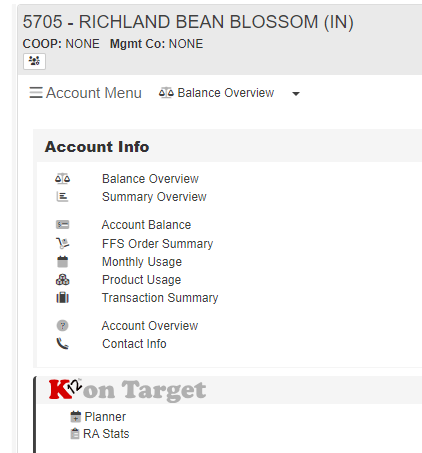 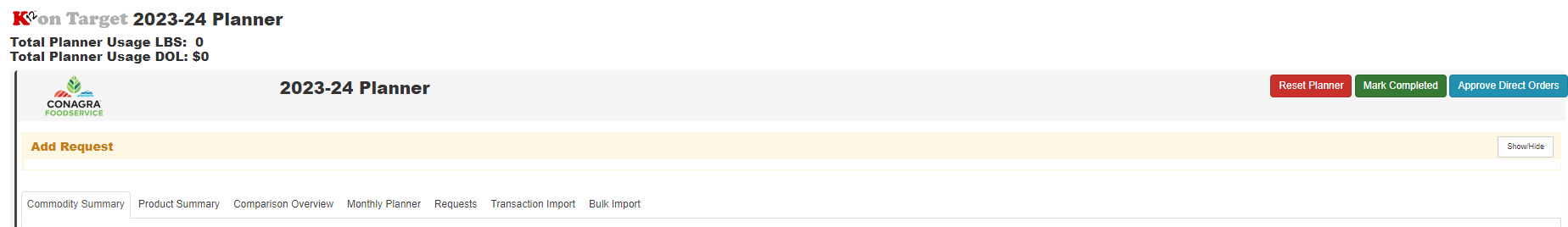 Please feel free to call or email with any questions
Cathy Sparks 
Cathy.sparks@asmwaypoint.com
812-272-9778
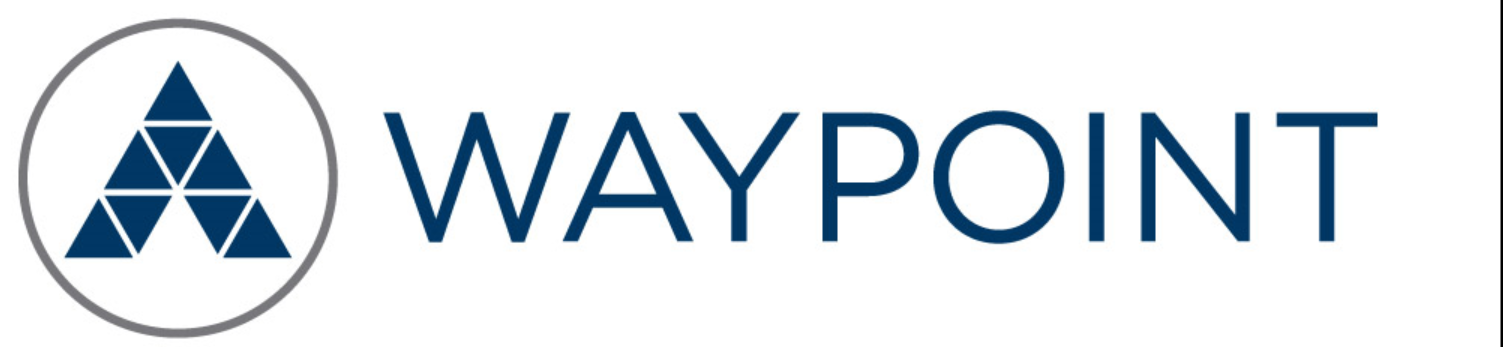